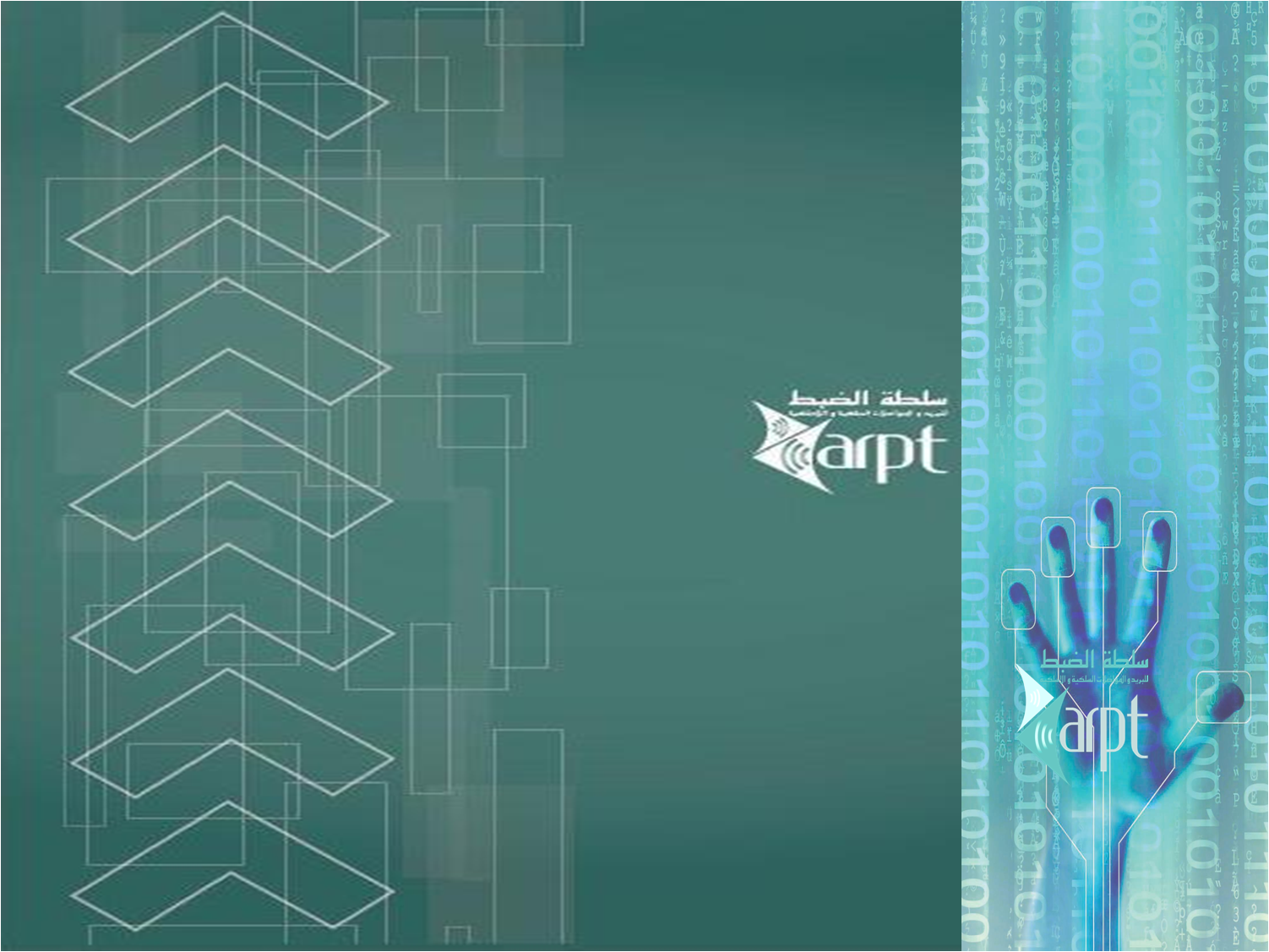 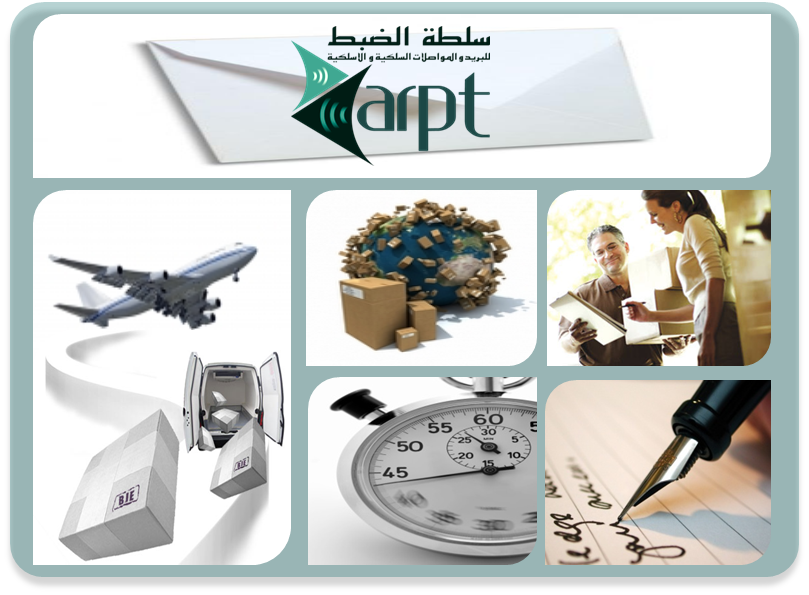 DIRECTION POSTE
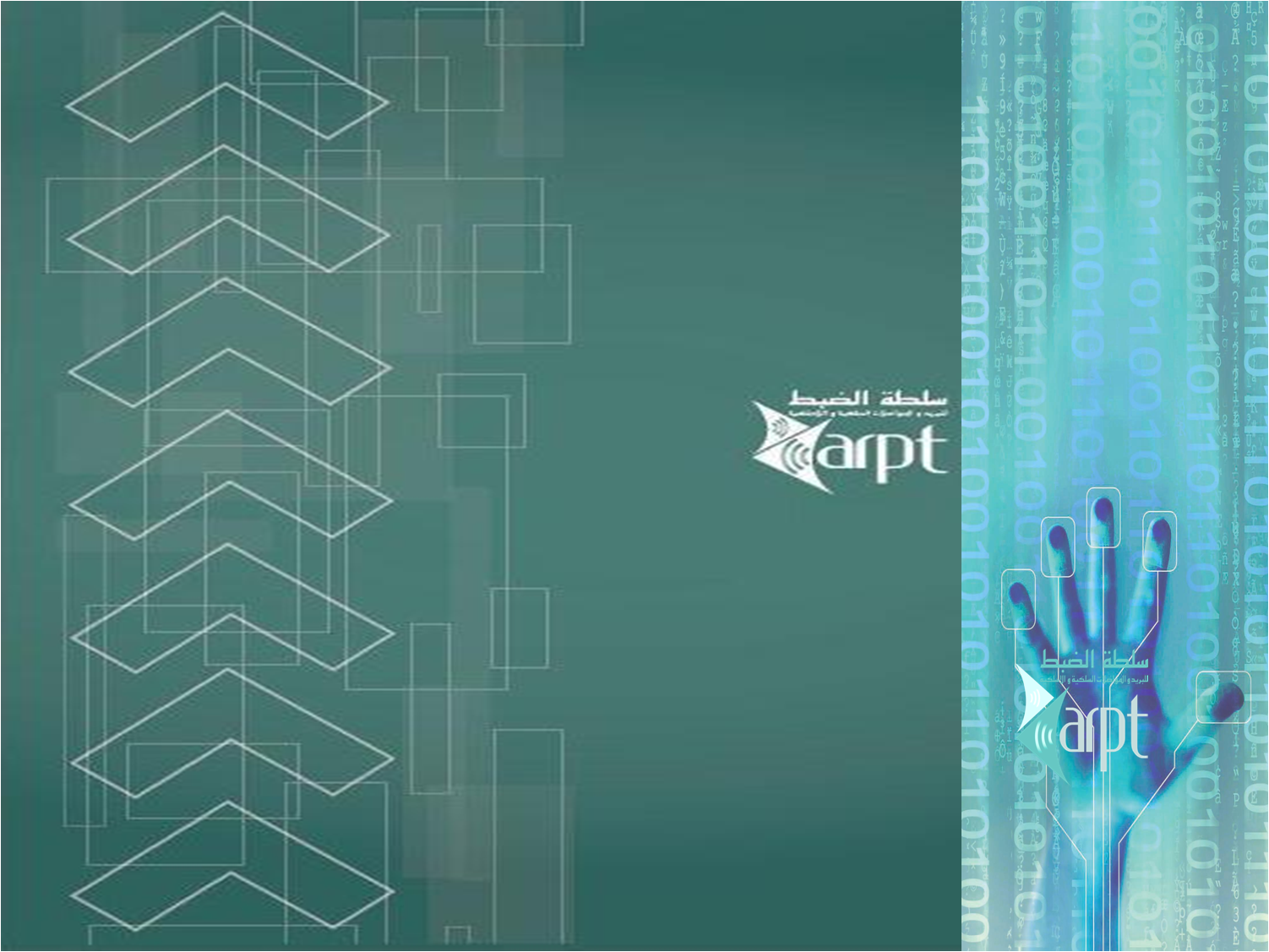 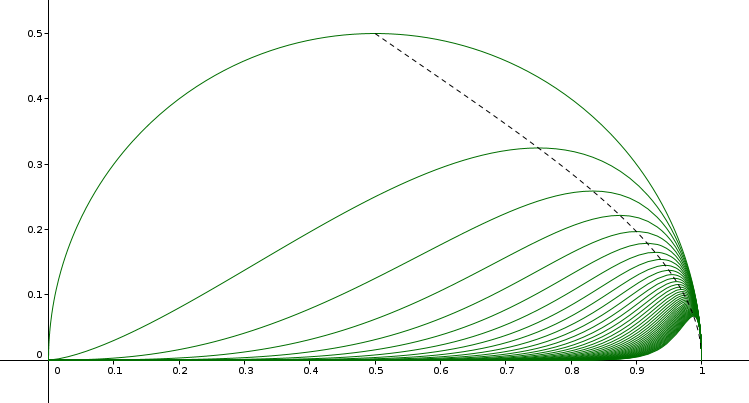 LA REGULATION POSTALE
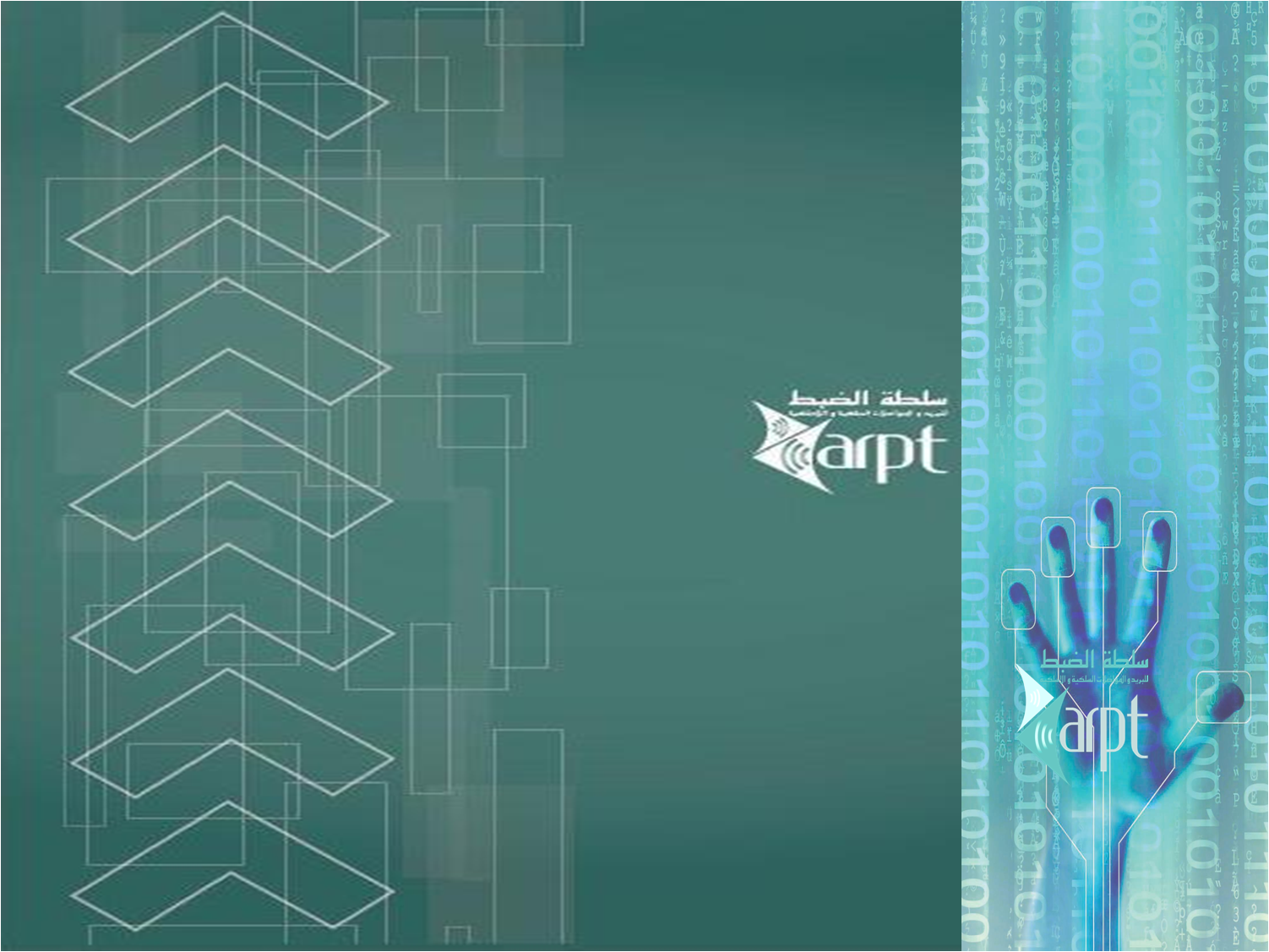 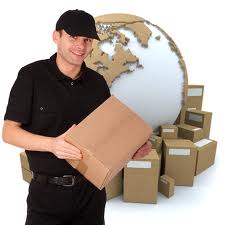 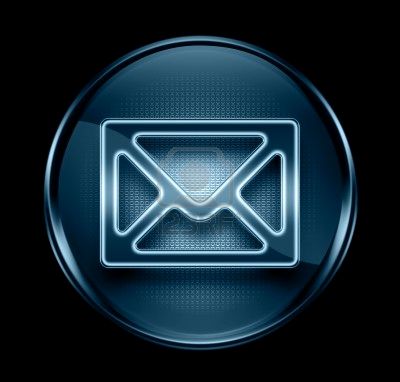 Gérer l’activité des opérateurs postaux
MISSIONS DE LA DIRECTION POSTE
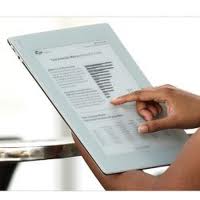 Procéder aux études  (Satisfaction clients, tarification et analyses du marché postal
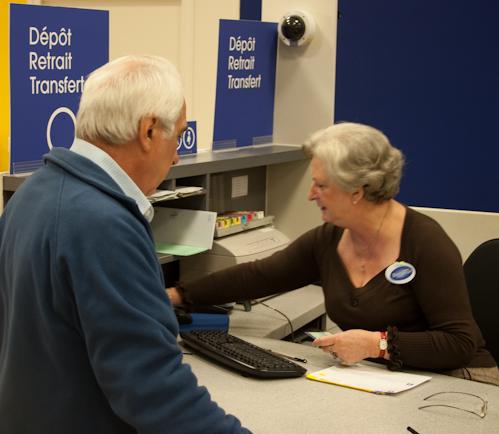 Assurer  le développement du service universel
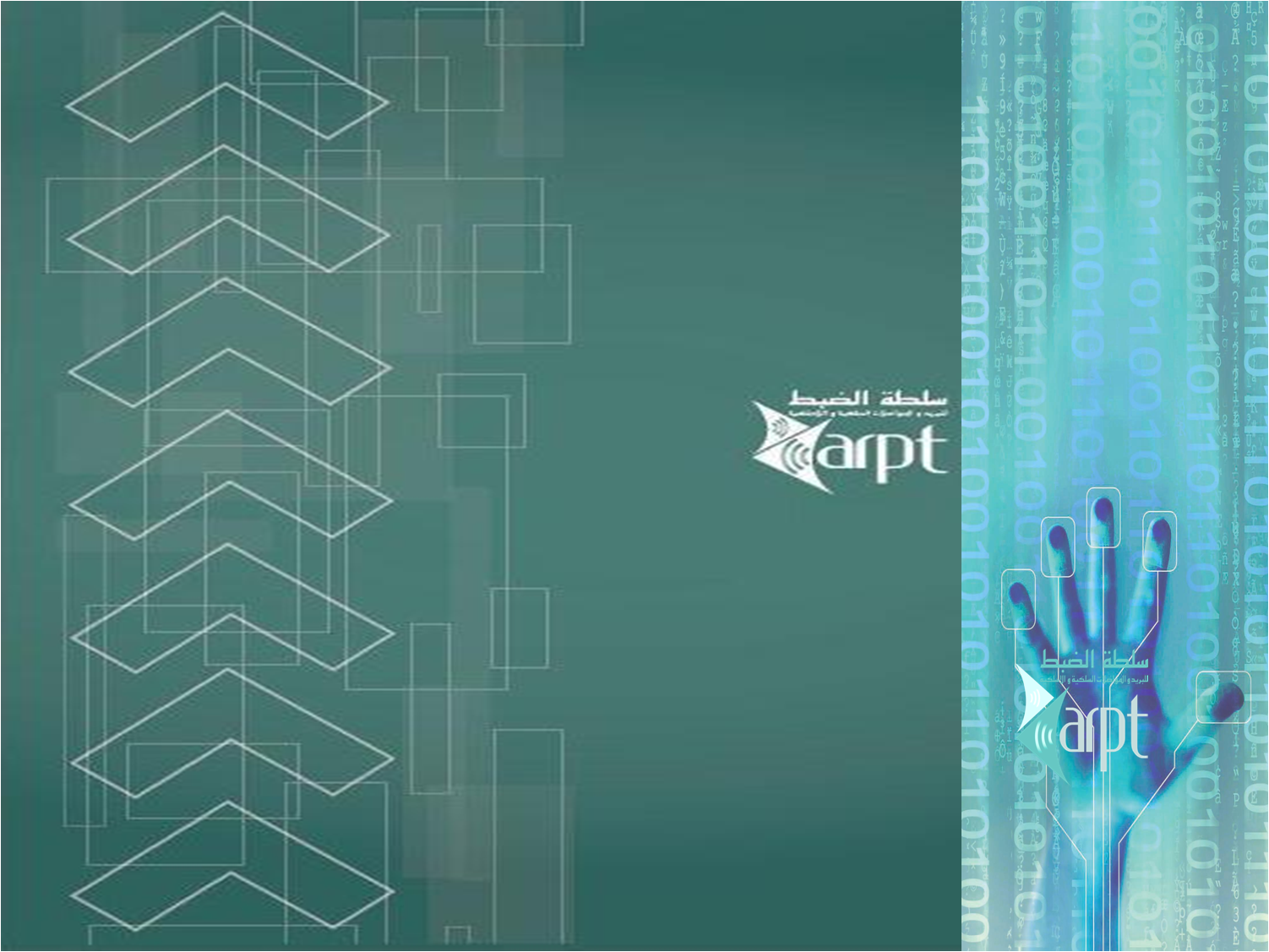 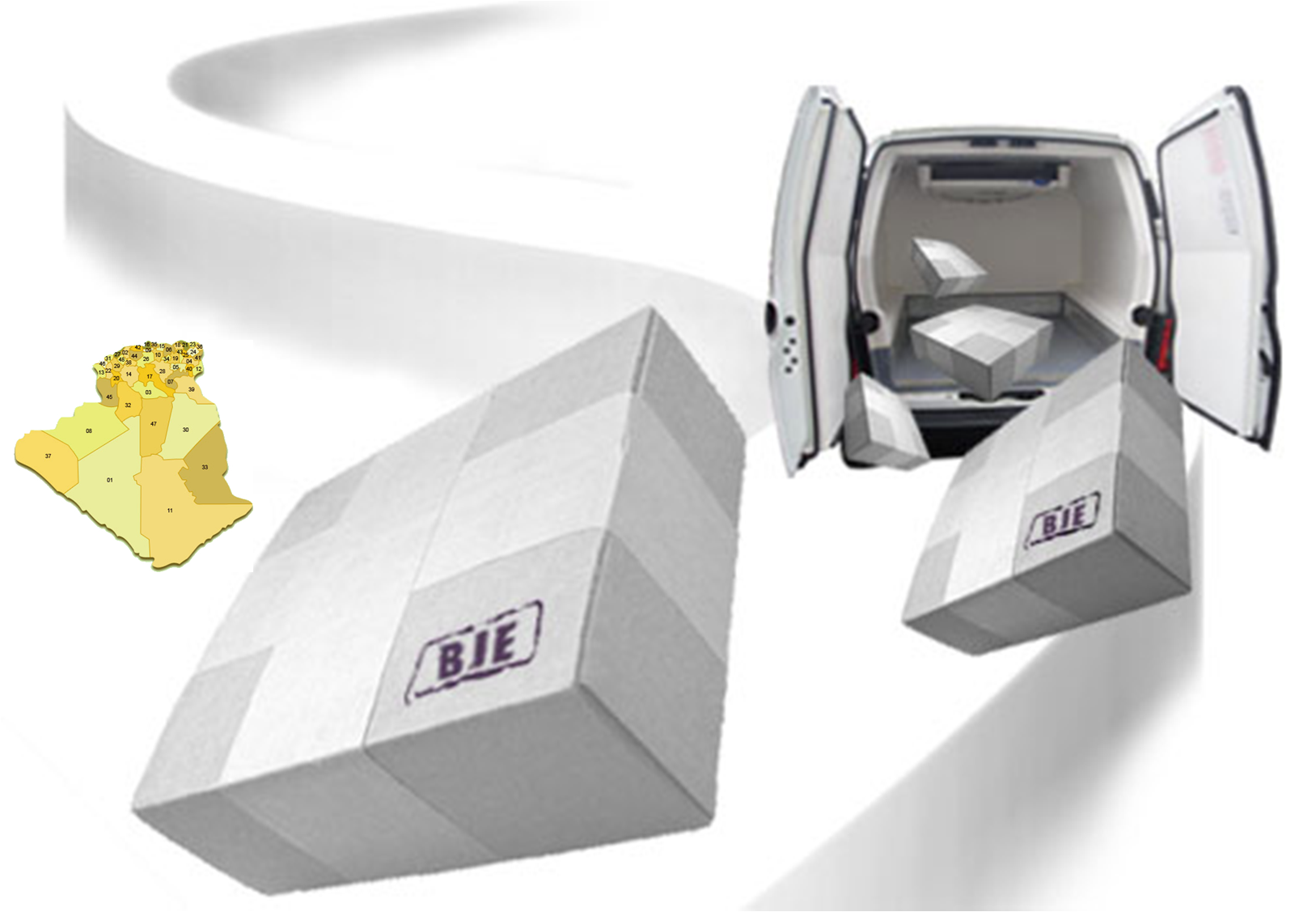 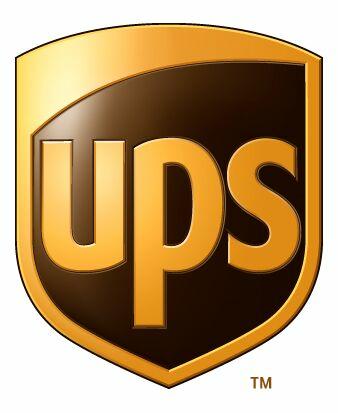 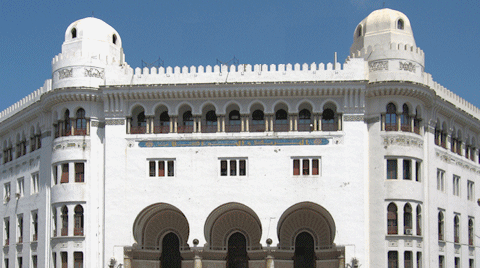 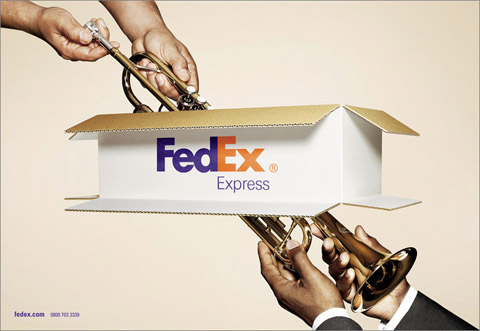 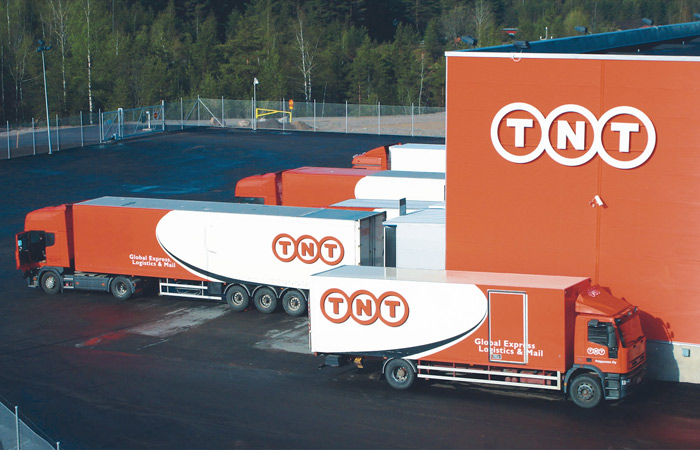 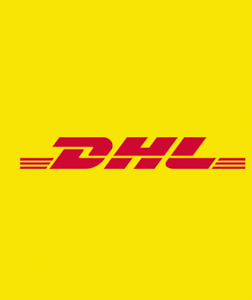 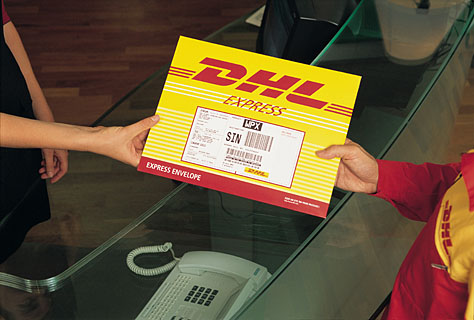 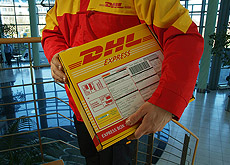 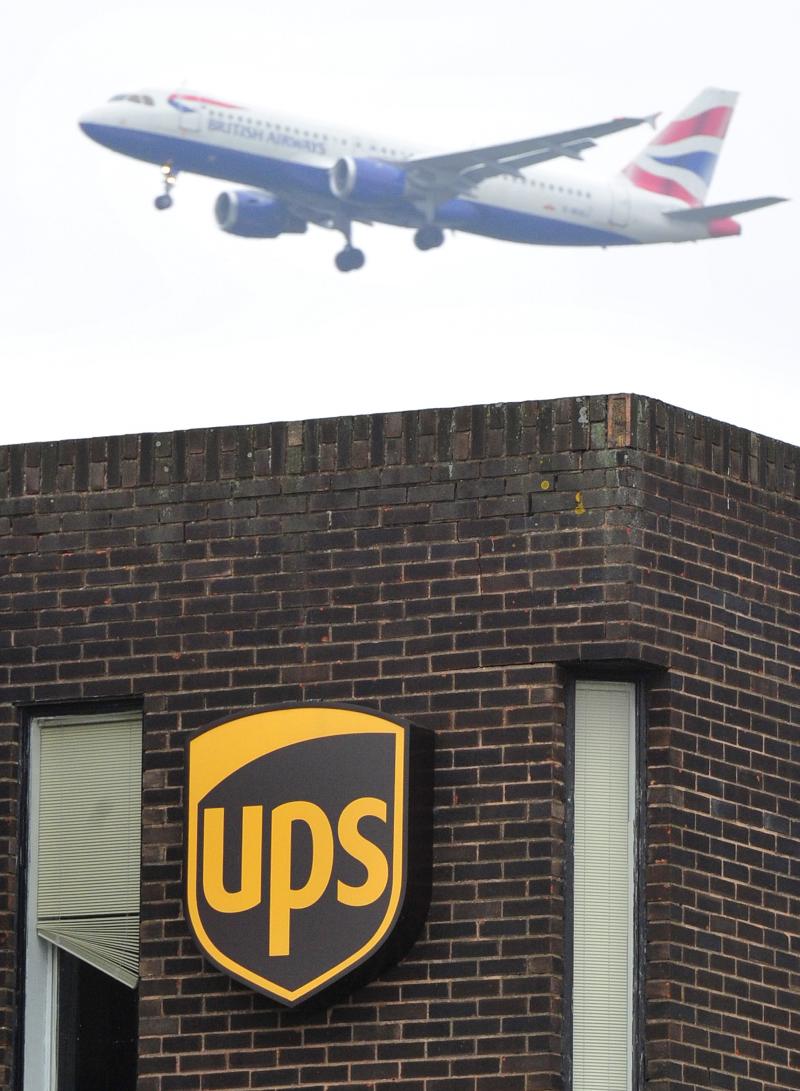 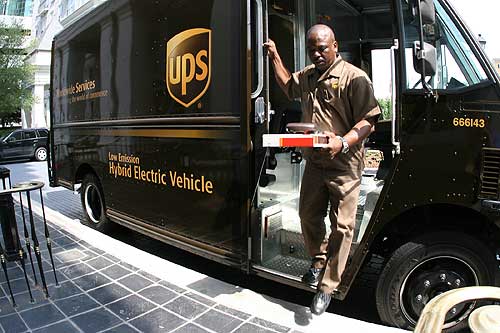 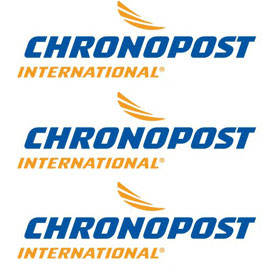 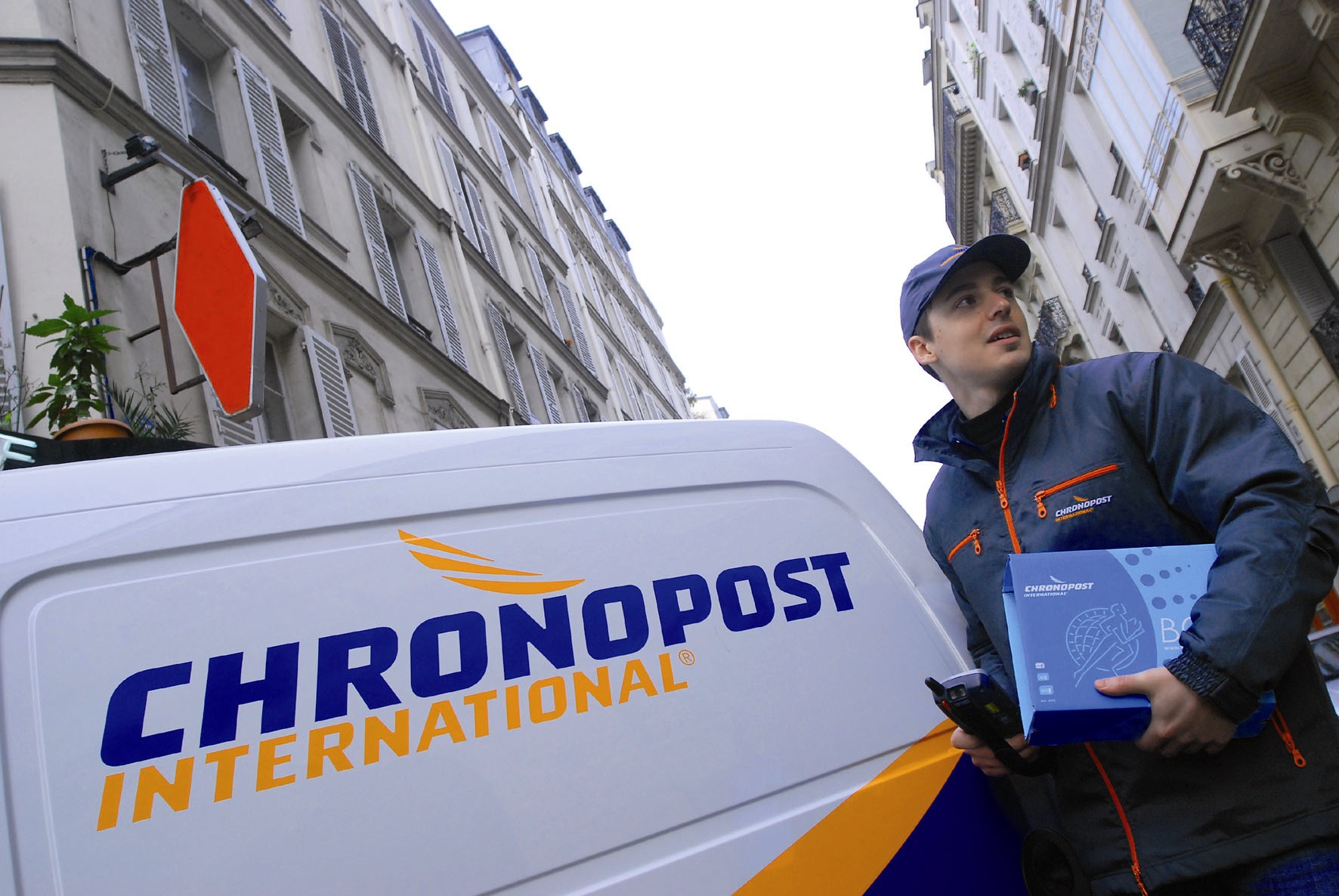 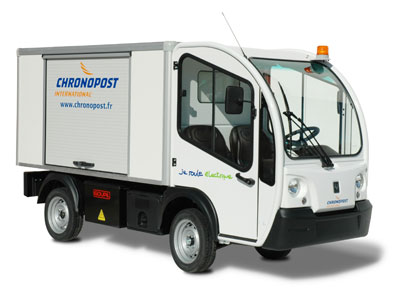 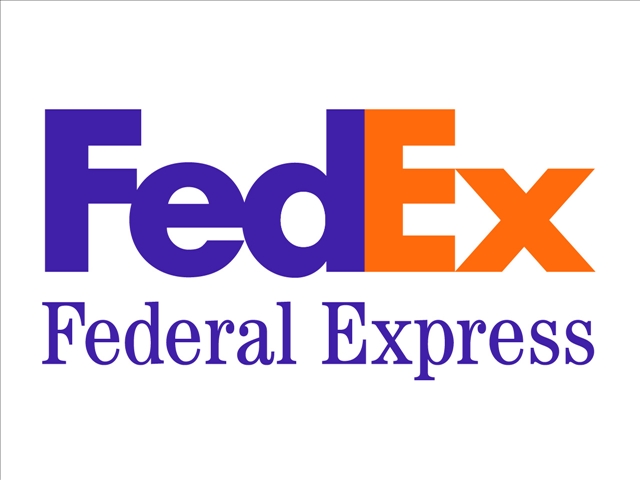 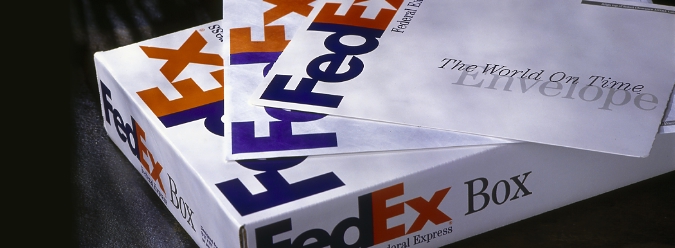 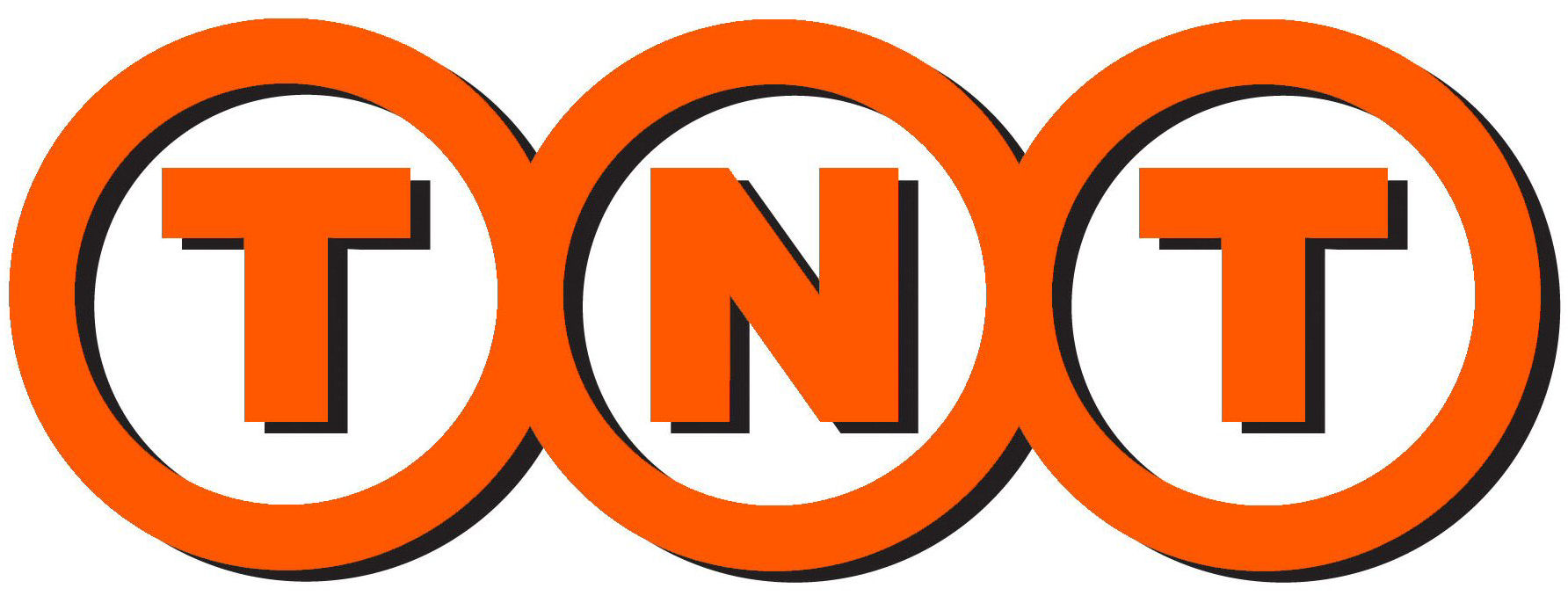 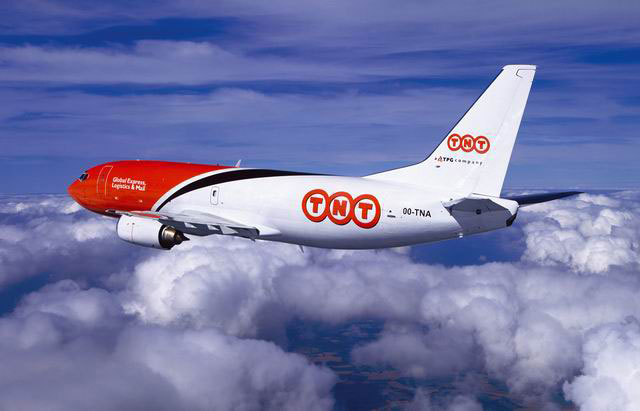 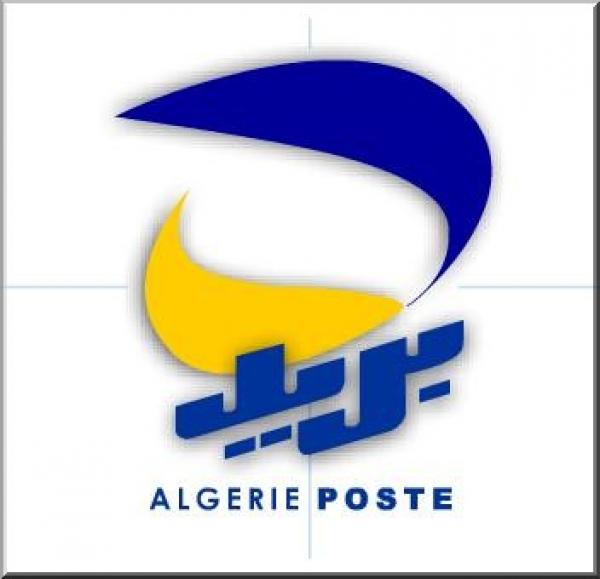 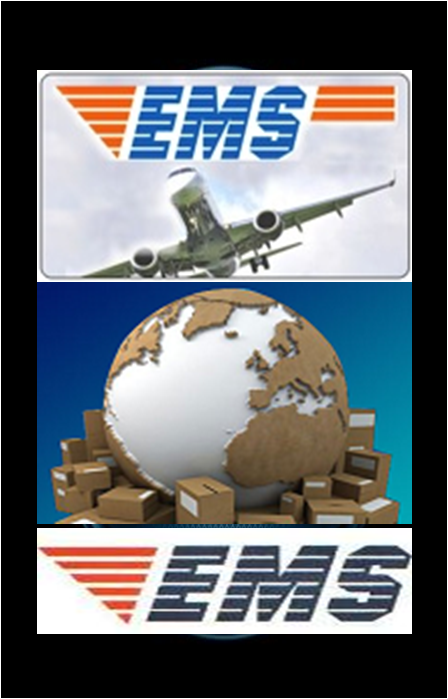 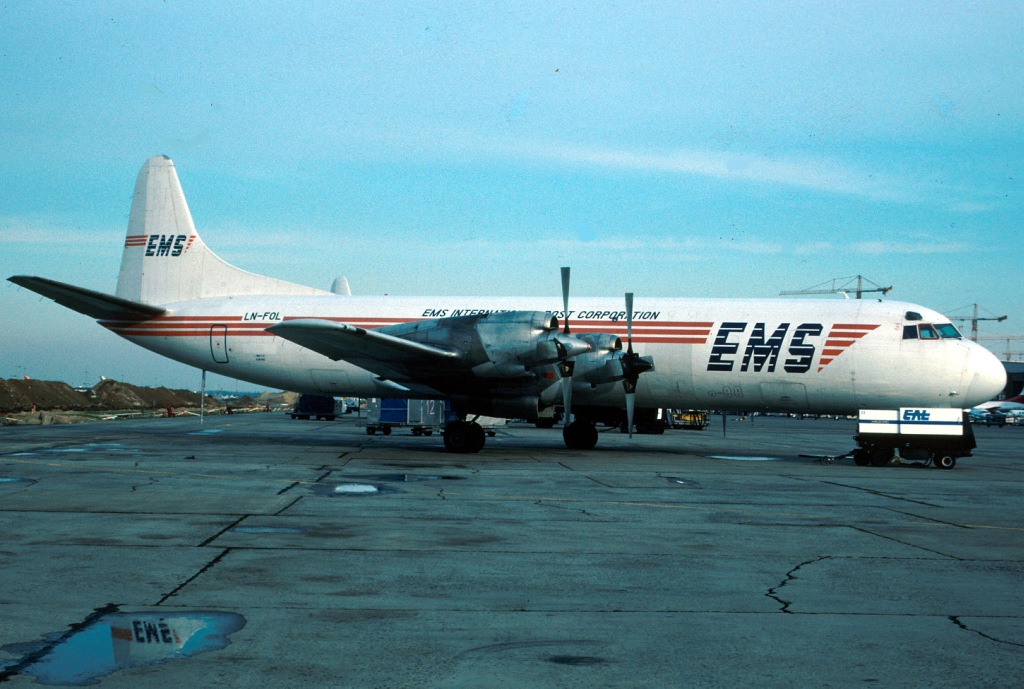 REGIMES D’EXPLOITATIONS
REGIME DE LA SIMPLE DECLARATION
Courrier domestique
La collecte, l’acheminement et la distribution  de documents et colis postaux supérieurs à 50 grammes sur tout le territoire national
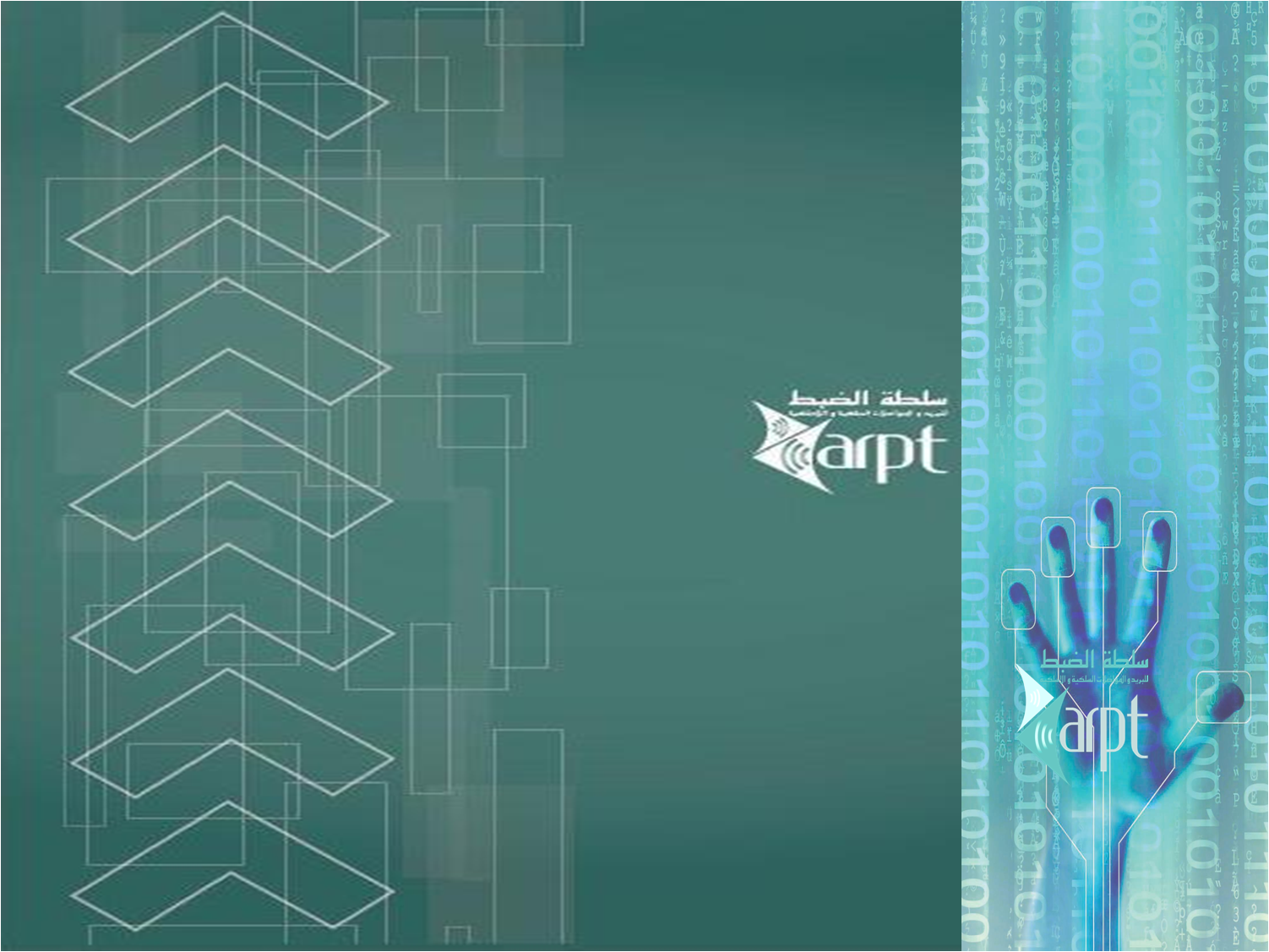 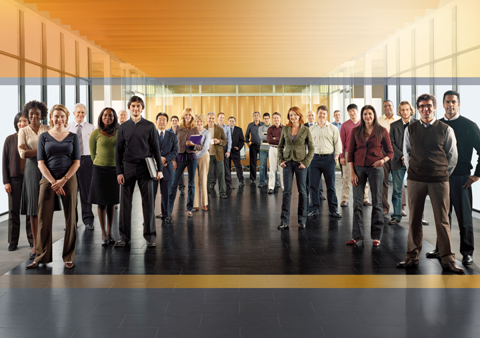 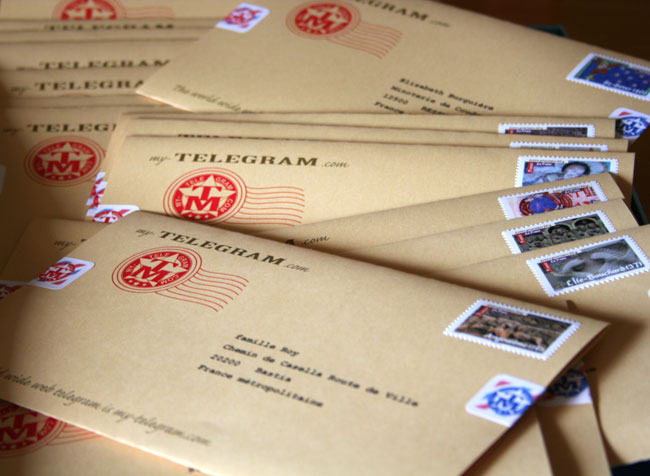 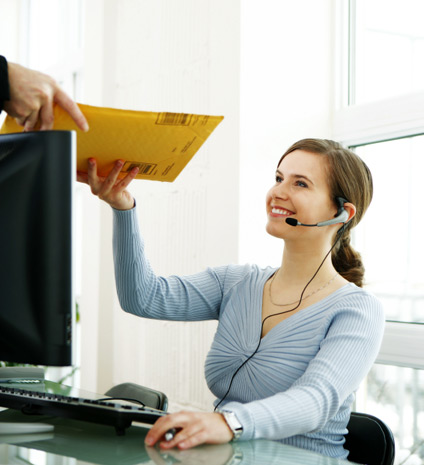 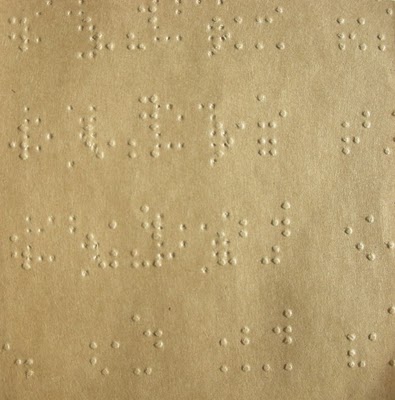 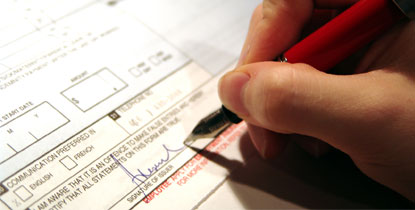 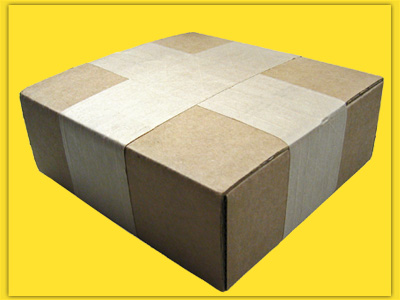 Consiste a la mise a disposition d’un service postal d’un contenu et d’une qualité spécifié fourni par Algérie poste, de manière permanente et a des tarifs abordables pour toute agglomération> 6000 habitants
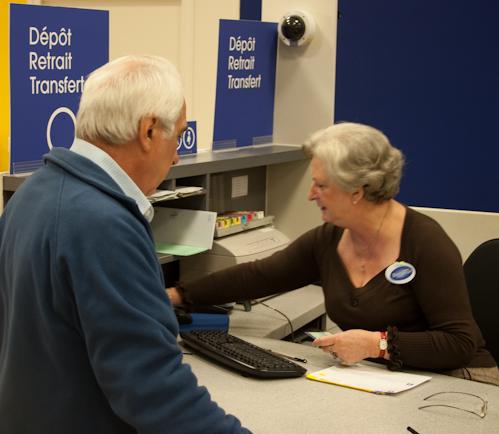 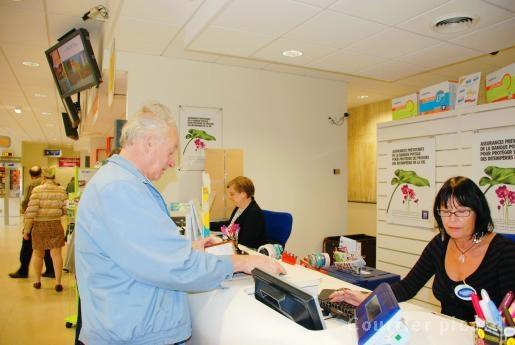 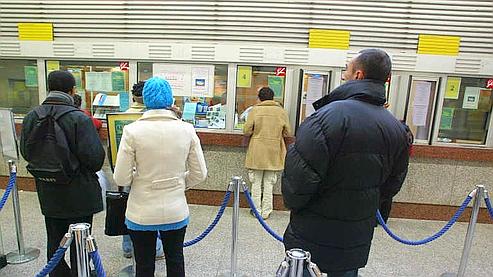 Courrier  Recommandé
Payement des pensions et mandats sociaux
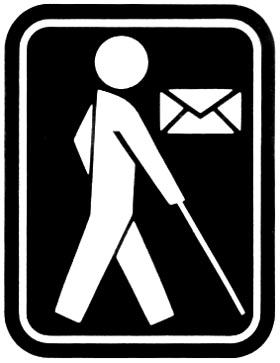 Service
universel
Cécogramme
Colis Jusqu'a 20 Kg
Télégramme